BZNT031 – Nutriční terapie a výživa člověka
Podmínky ukončení předmětu
přednáška
zkouška – edukace na zadané téma (s přípravou)
termíny dle SZŘ před koncem semestru

cvičení
odevzdání vypracovaného úkolu

účast – nepovinná, ale silně doporučená
2
BZNT031 – Nutriční terapie a výživa člověka
Energie, základní živiny a voda
Mgr. Veronika Suchodolová
3
BZNT031 – Nutriční terapie a výživa člověka
ENERGIE
Příjem energie:
	potraviny a nápoje
Výdej energie:
	bazální metabolizmus
	termický efekt potravy
	pohybová aktivita
4
BZNT031 – Nutriční terapie a výživa člověka
Energie - příjem
38 kJ/g
17 kJ/g
28 kJ/g
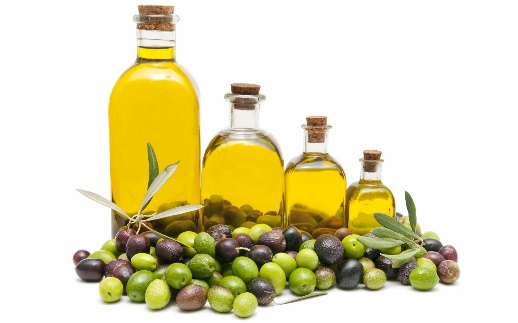 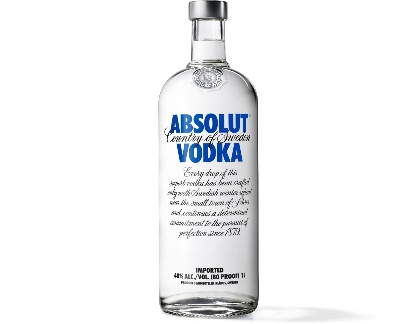 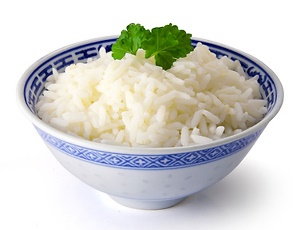 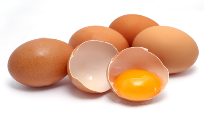 5
BZNT031 – Nutriční terapie a výživa člověka
Harris-Benedictova rovnice:
Muži: BMR = 66,473 + (13,7516 × H) + (5,0033 × V) − (6,755 × R) kcal/den 
Ženy: BMR = 655,0955 + (9,5634 × H) + (1,8496 × V) − (4,6756 × R) kcal/den

Vysvětlivky: H = hmotnost (kg), V = výška (cm), R = věk (roky)
Energie - výdej
BAZÁLNÍ METABOLIZMUS:
energie vydaná tělem v naprostém klidu, která je potřebná pro udržení základních životních funkcí (aktivní transport přes buněčné membrány nebo kontrakce svalových vláken potřebných pro nezbytnou mechanickou práci jako je dýchání, práce srdečního svalu atd.)
vliv: hmotnost (pro výpočet vztahovat k optimálnější hodnotě BMI), pohlaví, věk, genetické faktory a další (např. nemoc, těhotenství, stres, menstruační cyklus aj.)
TERMICKÝ EFEKT POTRAVY (postsprandiální termogeneze) 
trvá asi 3–6 hodin a představuje asi 10 % z energetické hodnoty pokrmu
vyšší termický efekt mají pokrmy obsahující bílkoviny (asi 20–30 %) a sacharidy (asi 5–10 %) než pokrmy s větším podílem tuku (asi 0–3 %)
POHYBOVÁ SLOŽKA
6
BZNT031 – Nutriční terapie a výživa člověka
Kolik energie potřebuji?
Referenční hodnoty pro určité skupiny populace, dle EFSA 2013 
versus 
individuální potřeba
Vysvětlivky:
(a) Hodnoty průměrné potřeby energie byly vypočítány vynásobením odhadů klidového výdeje energie (KVE) hodnotami úrovně fyzické aktivity (ÚFA). Pro odhad KVE byla použita data z národních reprezentativních studií států EU.
(b) 1 MJ = 238,83 kcal
(c) Hodnoty ÚFA: nízká - tzv. sedavý způsob života (1,4), mírně aktivní (1,6), aktivní (1,8) a vysoce aktivní životní styl (2,0).
7
BZNT031 – Nutriční terapie a výživa člověka
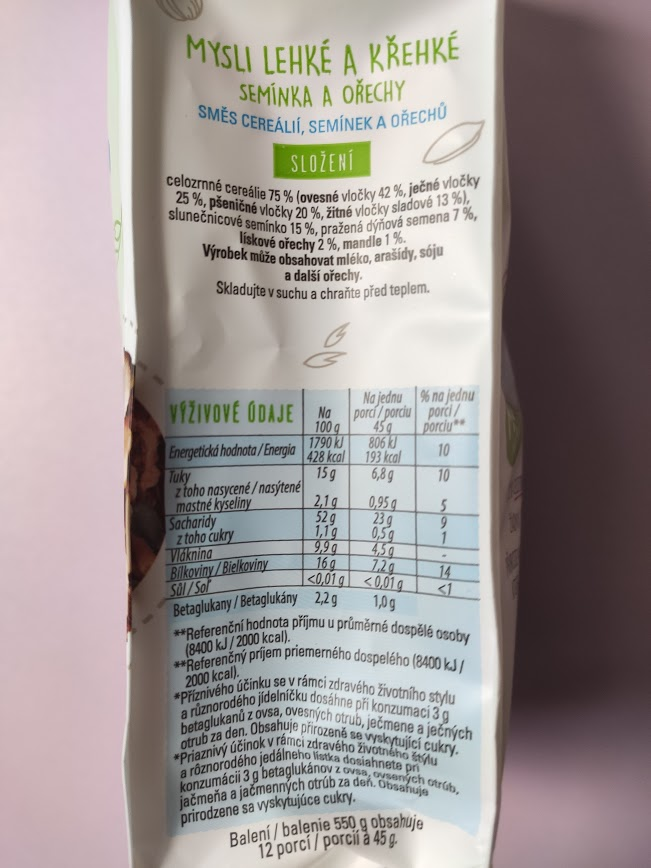 Trojpoměr živin (% CEP) dle EFSA
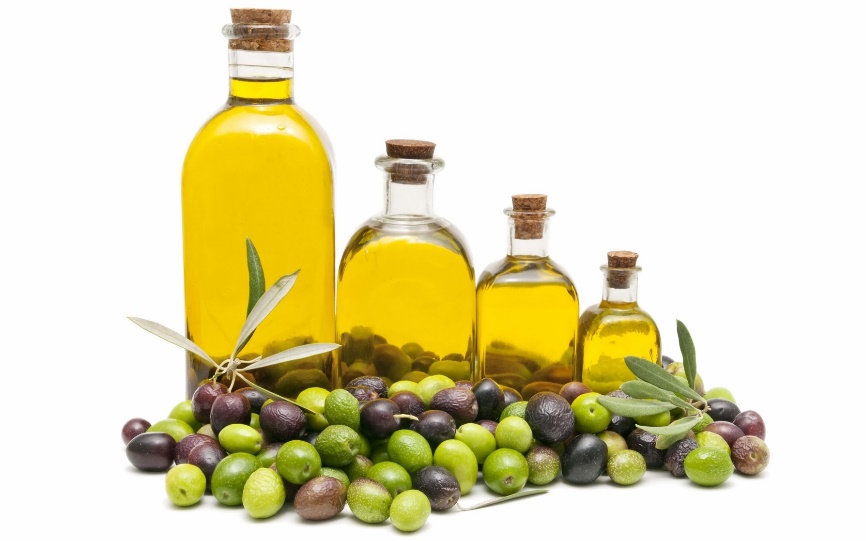 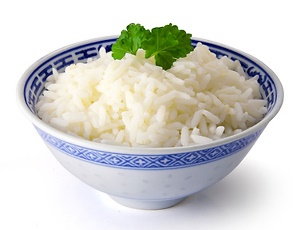 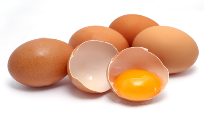 cca 10–25     :     20-35     :     45–60
propočet potřeby na g/kg tělesné hmotnosti
9
BZNT031 – Nutriční terapie a výživa člověka
Bílkoviny
10
BZNT031 – Nutriční terapie a výživa člověka
KRÁLOVNA MEZI ŽIVINAMI
K čemu jsou bílkoviny?
KOFEIN STARCŮ
zdroj AMK pro biosyntézu tělesných bílkovin
zdroj N a S (methionin a cystein)
zdroje energie (17 kJ/g, resp. 4 kcal/g)

strukturální: kolagen, aktin, myozin
transportní: hemoglobin, lipoproteiny
hormony: inzulin
enzymy: whatever-áza
imunita: imunoglobuliny
11
BZNT031 – Nutriční terapie a výživa člověka
ZDROJEBÍLKOVIN
MATEŘSKÉ MLÉKO 
cca 1g/100 g
HOUBY
2,8 g/100 g
12
BZNT031 – Nutriční terapie a výživa člověka
Biologická hodnota bílkovin
plnohodnotné
obsahují všechny esenciální AMK
neplnohodnotné
hodnotu snižuje limitující AMK
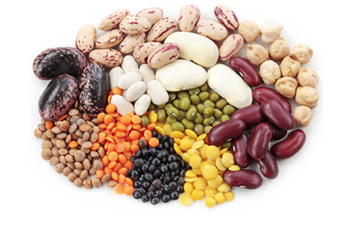 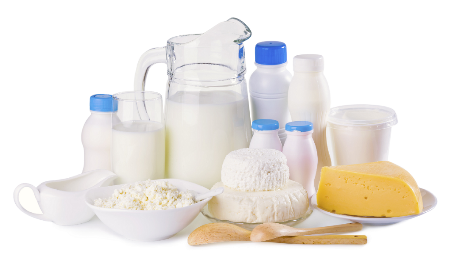 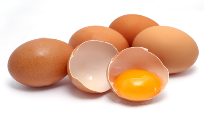 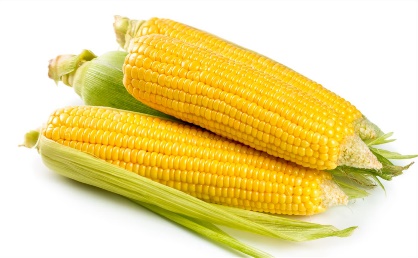 Met
Lys, Trp
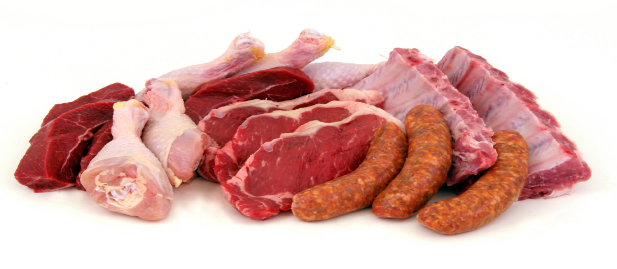 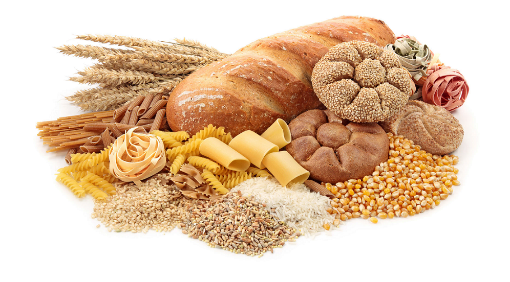 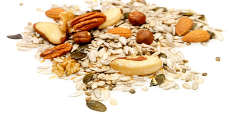 sója
quinoa
Lys
Lys
13
BZNT031 – Nutriční terapie a výživa člověka
Esenciální versus neesenciální
Pozn:
FENYLKETONURIE: Vrozená porucha metabolismu (chybí enzym fenylalaninhydroxydáza, z fenylalaninu se nevytváří tyrozin), dochází k hromadění fenylalaninu, následně k poruše CNS (mentální retardace, …)
FETÁLNÍ OBDOBÍ: začíná v 9. týdnu těhotenství a končí porodem
SPERMATOGENEZE: tvorba mužských pohlavních buněk
SEPSE: celková reakce organismu na infekci
14
BZNT031 – Nutriční terapie a výživa člověka
Biologická hodnota bílkovin
kolik gramů tělesných bílkovin může být vytvořeno ze 100 g bílkovin ve stravě
Aminokyselinové skóre (AAS):
% zastoupení esenciální AMK v bílkovině vzhledem k tzv. referenčnímu proteinu (bílkovina vejce či mléka)
limitující/limitní AMK je ta, která dosáhla nejnižší hodnoty AAS v dané bílkovině
Aminokyselinové skóre vztažené na stravitelnost bílkovin
upravuje aminokyselinové skóre na skutečnou stravitelnost dané bílkoviny
nejvyšší – syrovátka, sója, vejce, quinoa
střední – ryby, maso, luštěniny
nízká – obiloviny
15
BZNT031 – Nutriční terapie a výživa člověka
ZVÝŠENÍ BIOLOGICKÉ HODNOTY
Vhodnou kombinací rostlinných zdrojů v jednom pokrmu (např. luštěniny a obiloviny) lze podstatně zvýšit biologickou hodnotu
Inspirace v tradičních receptech na různých kontinentech (např. fazole s rýží, těstovinami nebo maniokem (tapioka – škrob získaný z manioku), cizrna s chlebem, čočka s bramborami atd.)
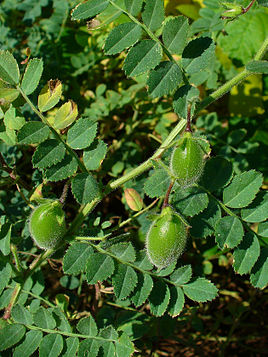 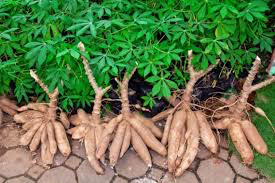 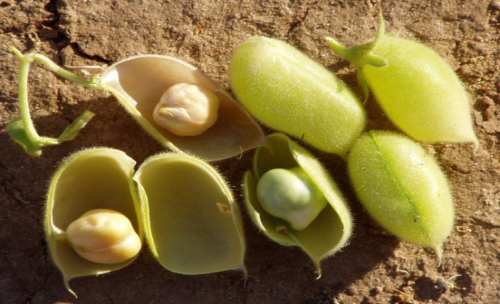 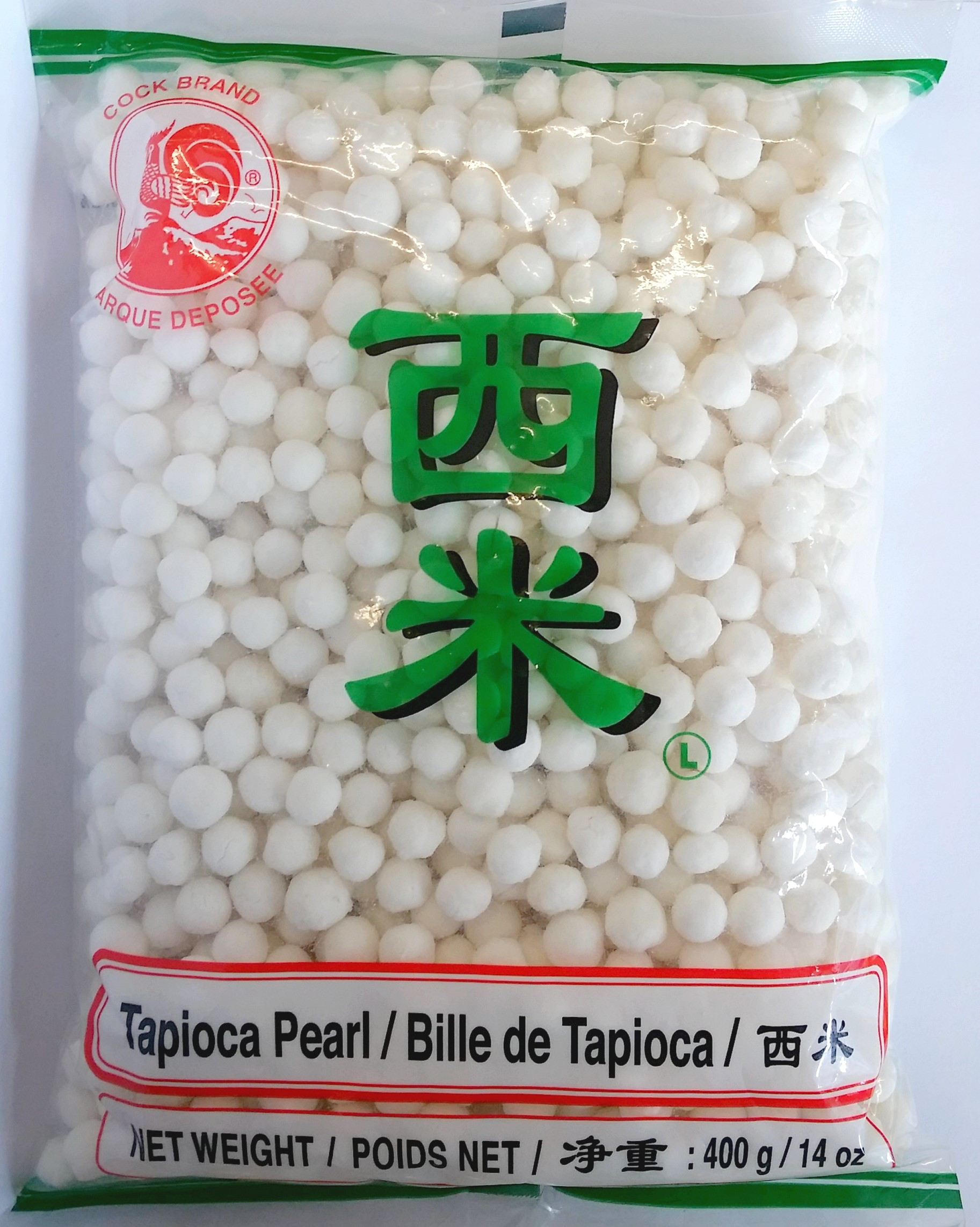 16
BZNT031 – Nutriční terapie a výživa člověka
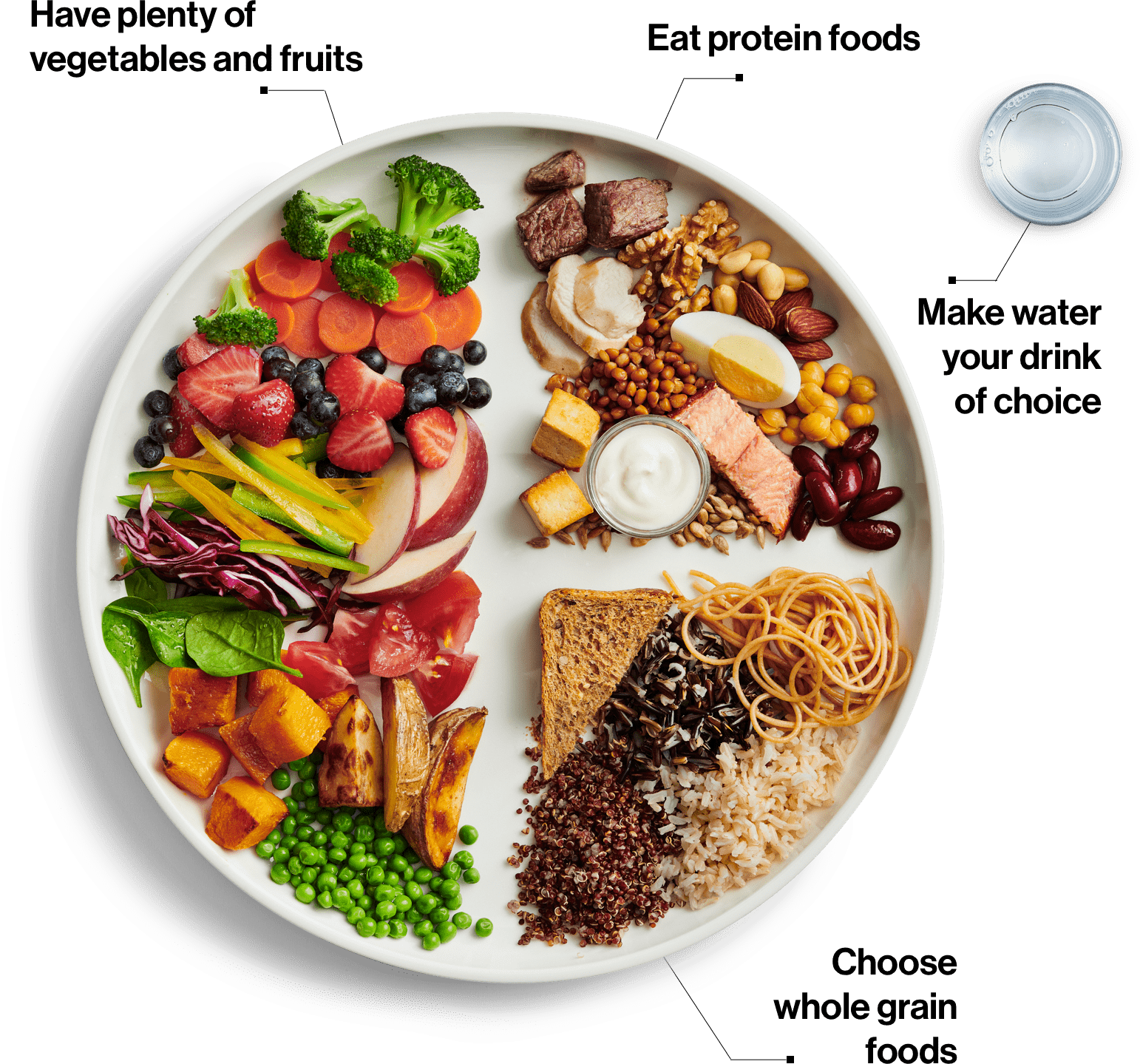 Kolik bílkovin potřebuji?
Referenční hodnoty pro určité skupiny populace, dle EFSA 2012 
versus 
individuální potřeba
Vysvětlivky:
(a) Hodnoty referenčního příjmu populace v g/kg tělesné hmotnosti na den vynásobeny referenční hmotností pro příslušnou věkovou skupinu. Pro kojence a děti jsou založeny na 50. percentilu referenční hmotnosti pro evropské děti, pro dospělé na mediánu hmotnosti evropských žen a mužů.
(b) Navíc k referenčnímu příjmu bílkovin žen, které nejsou těhotné a nekojí.
18
BZNT031 – Nutriční terapie a výživa člověka
Kolik bílkovin mám mít?
cca 1 g/kg
zvýšená fyzická aktivita
těhotné a kojící ženy
hojení ran, trauma, zánět
podvýživa
redukce hmotnosti
NIŽŠÍ
VYŠŠÍ
chronické selhání ledvin
19
BZNT031 – Nutriční terapie a výživa člověka
Sacharidy
20
BZNT031 – Nutriční terapie a výživa člověka
Sacharidy, nikoliv…
cukry

karbohydráty
uhlohydráty
uhlovodany
glycidy
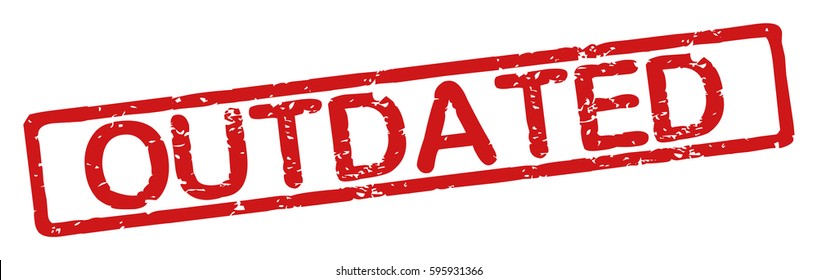 21
BZNT031 – Nutriční terapie a výživa člověka
K čemu jsou sacharidy?
hlavní zdroj energie (17 kJ/g, resp. 4 kcal/g)
zásoba energie - ve formě škrobu (u rostlin), glykogenu (u živočichů) či inulinu (u rostlin čeledi hvězdnicovité)
stavební materiál - celulóza (buněčná stěna rostlin), chitin (kutikula členovců či buněčná stěna hub)
funkční složka hormonů, koenzymů, nukleových kyselin nesoucích genetickou informaci
22
BZNT031 – Nutriční terapie a výživa člověka
ZDROJESACHARIDŮ
23
BZNT031 – Nutriční terapie a výživa člověka
Co vše patří do sacharidů?
mono-, disacharidy – cukry
glukóza, fruktóza, galaktóza
laktóza – Glu + Gal
sacharóza – Glu + Fru
oligo-, polysacharidy – stravitelné
škrob
glykogen
oligo-, polysacharidy – nestravitelné
vláknina (+ ligniny)
polyoly
sorbitol, mannitol, xylitol atd.
24
BZNT031 – Nutriční terapie a výživa člověka
Co vše patří do sacharidů?
dle Zákona o potravinách jakýkoliv sacharid, který je metabolizován člověkem, včetně cukerných alkoholů

CUKRY (dle potravinové legislativy) = monosacharidy a disacharidy (glukóza, fruktóza, galaktóza, sacharóza, laktóza, maltóza)
VLÁKNINA = sacharidy, které se neštěpí trávícími enzymy tenkého střeva
CUKERNÉ ALKOHOLY (polyoly) = alkoholy odvozené od sacharidů, které se v potravinářství používají jako zahušťovadla a sladidla (např. sorbitol, xylitol)
Přirozeně se vyskytují v některých druzích ovoce (sušené švestky obsahují přibližně 15 % sorbitolu), nebo se vyrábějí uměle
VLASTNOSTI: mají sladkou chuť, používají se jako sladidla, způsobují menší výkyvy glykemie, nezpůsobují zubní kaz (nejsou kariogenní), při konzumaci většího množství mohou způsobit plynatost (flatulenci) a průjmy
25
BZNT031 – Nutriční terapie a výživa člověka
26
BZNT031 – Nutriční terapie a výživa člověka
Kolik sacharidů potřebuji? dle EFSA 2010
45–60 % CEP
z toho cukry max. 90 g/den* (9 % CEP)
z toho přidané cukry max. 45 g/den* (max 9 % CEP)
*při energetickém příjmu 8400 kJ, resp. 2000 kcal
27
BZNT031 – Nutriční terapie a výživa člověka
Vláknina
MIKROBIOTA
28
BZNT031 – Nutriční terapie a výživa člověka
Vláknina
Vlákninu potravy tvoří jedlé části rostlin nebo analogické sacharidy, které jsou odolné vůči trávení a absorpci v lidském tenkém střevě a jsou zcela nebo částečně fermentovány v tlustém střevě. 

Vláknina potravy zahrnuje polysacharidy, oligosacharidy, lignin a přidružené rostlinné složky.

American Association of Cereal Chemists, 2001
29
BZNT031 – Nutriční terapie a výživa člověka
Vláknina
nestravitelné oligosacharidy (např. rafinóza)
neškrobové polysacharidy (inulin, celulóza, hemicelulóza,beta-glukany, pektin, chitin, gumy, slizy)
rezistentní škroby
lignin
přidružené rostlinné složky (např. vosky, taniny, saponiny)
30
BZNT031 – Nutriční terapie a výživa člověka
Proč potřebujeme vlákninu?
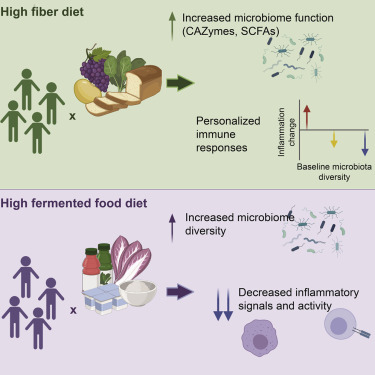 31
BZNT031 – Nutriční terapie a výživa člověka
https://doi.org/10.1016/j.cell.2021.06.019
Proč potřebujeme vlákninu
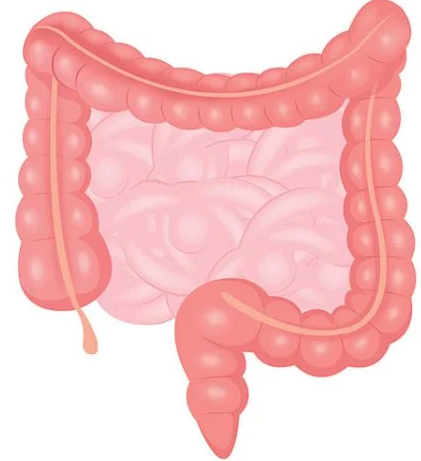 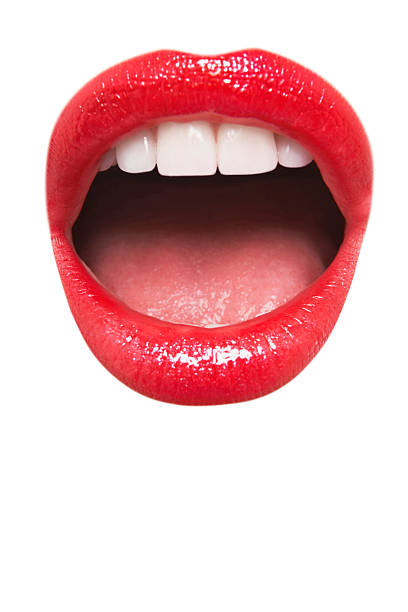 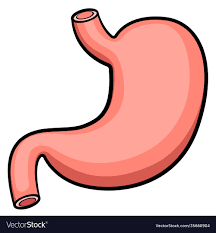 stimulace dásní
více slin
delší žvýkání
delší zasycení
menší množství potravin
větší objem
vyšší viskozita
vazba nežádoucích látek
mikrobiota
ZDROJ ENERGIE
8,4 kJ/g
32
BZNT031 – Nutriční terapie a výživa člověka
ZDROJEVLÁKNINY
33
BZNT031 – Nutriční terapie a výživa člověka
Kolik vlákniny mám mít? dle EFSA 2010
25 g/den
různorodé zdroje
34
BZNT031 – Nutriční terapie a výživa člověka
Kolik vlákniny potřebuji? (adekvátní příjem, dle EFSA 2010)
35
BZNT031 – Nutriční terapie a výživa člověka
Nadměrný přívod vlákniny
trávicí obtíže
snížená absorpce některých minerálních látek
snížená absorpce živin celkově (rychlejší průchod střevem)
možný pokles účinnosti léčiv
36
BZNT031 – Nutriční terapie a výživa člověka
Tuky
37
Zápatí prezentace
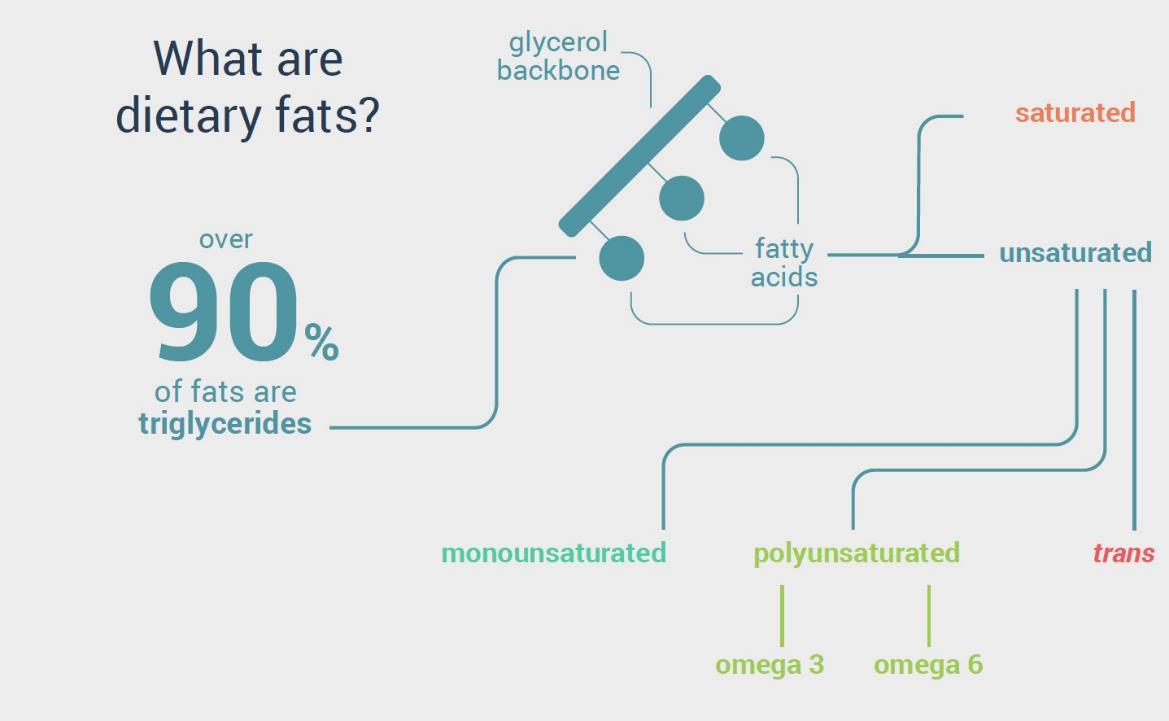 K čemu tuky slouží
vydatný zdroj energie: 38 kJ/g, resp. 9 kcal/g
hlavní zásoba energie
mechanická a tepelná ochrana
termoregulace
nosič (lipoproteiny) pro transport řady látek (vitaminů rozpustných v tucích, esenciálních mastných kyselin, sterolů aj.)
ve formě fosfolipidů: nezbytná složka buněčných membrán a lipoproteinů
39
BZNT031 – Nutriční terapie a výživa člověka
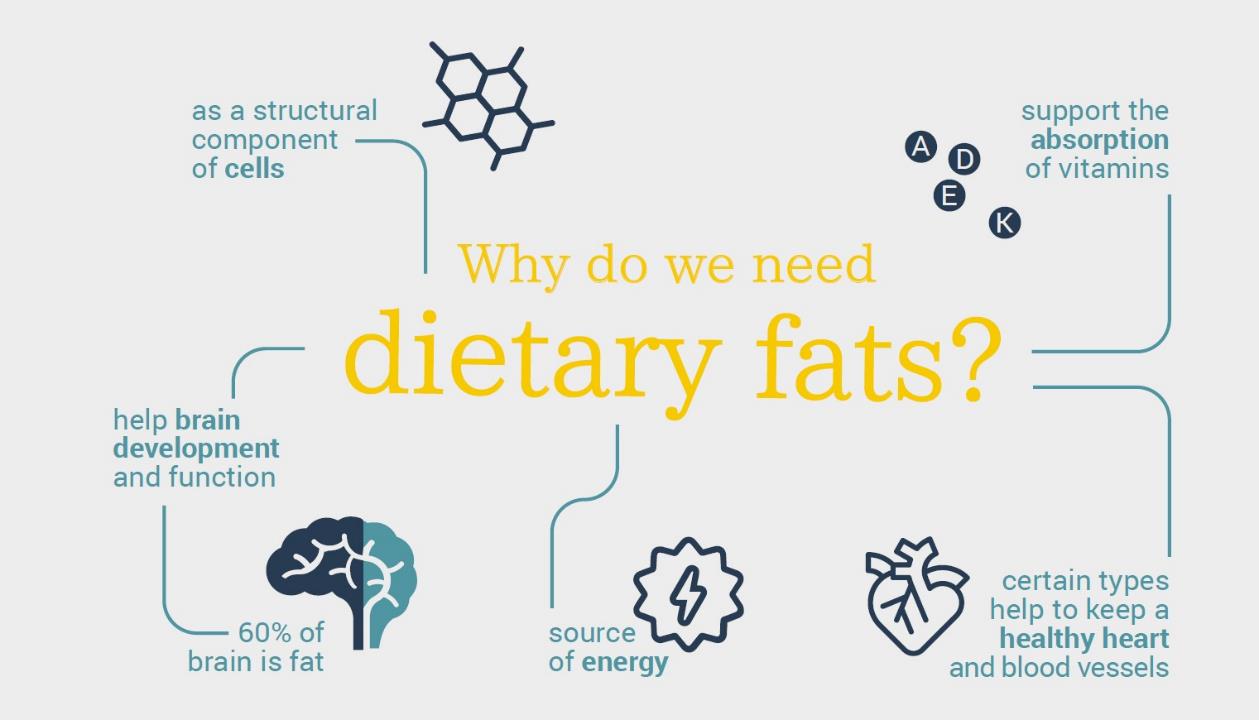 K čemu tuky slouží
omega 3 (n-3) a omega 6 (n-6) MK jsou prekurzory „tkáňových hormonů“ ikosanoidů, které ovlivňují kontrakci a relaxaci hladké svaloviny, srážení krve, bolest či zánět
tuky dodávají stravě jemnost chuti a příjemnost při žvýkání a polykání
prodlužují pocit nasycení
41
BZNT031 – Nutriční terapie a výživa člověka
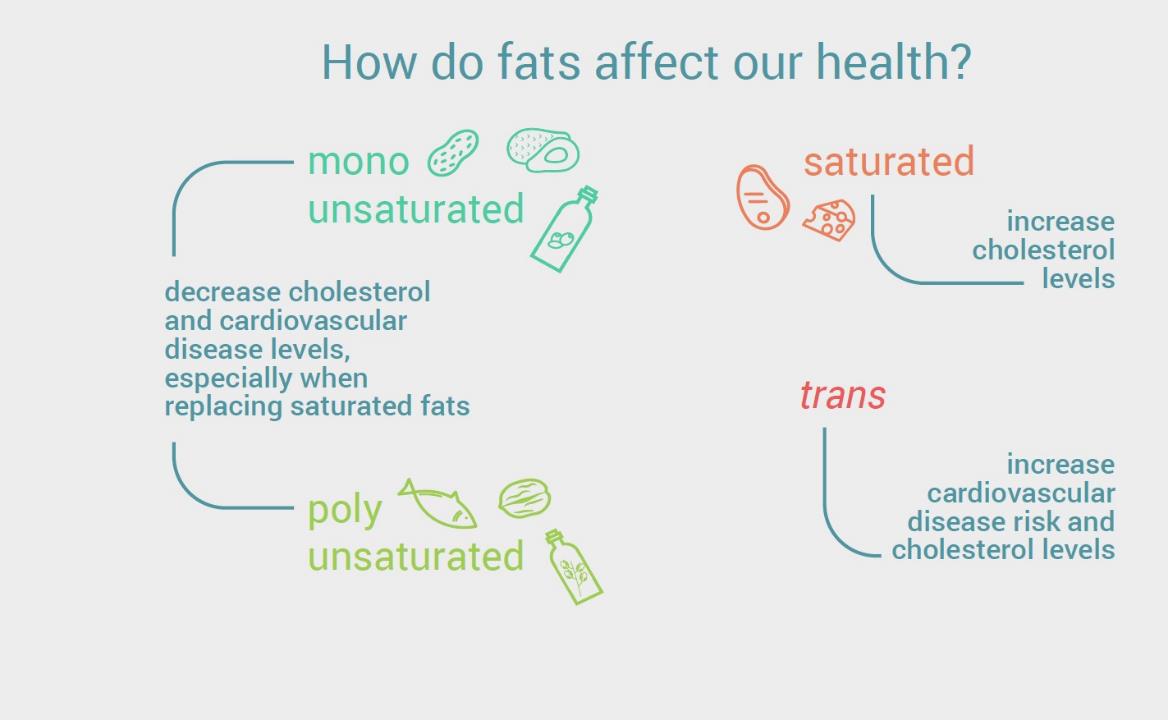 ZDROJETUKŮ
MATEŘSKÉ MLÉKOcca 3,5-4,5 g/100 ml
KOLOSTRUMcca 2 g/100 ml
43
BZNT031 – Nutriční terapie a výživa člověka
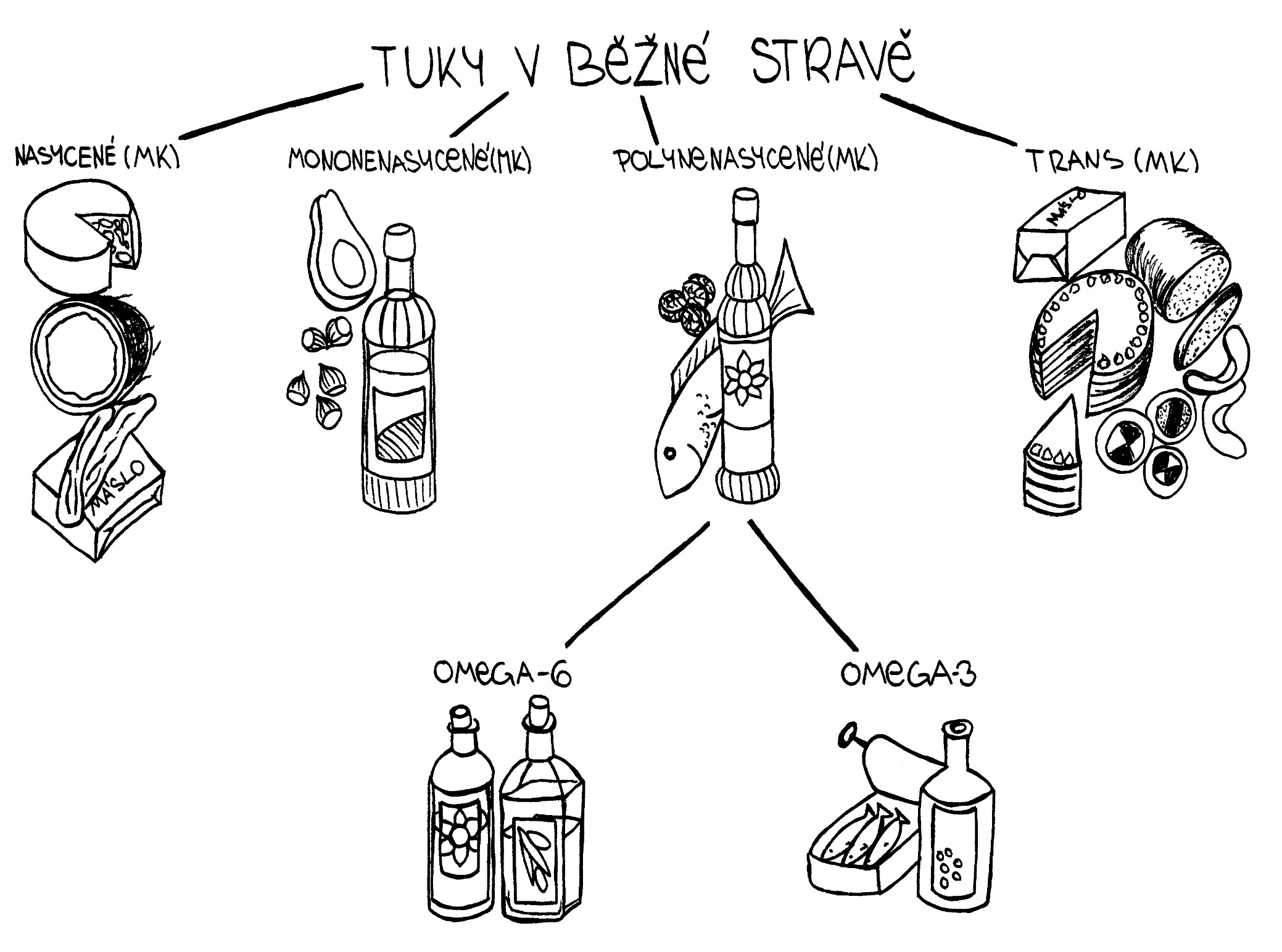 44
BZNT031 – Nutriční terapie a výživa člověka
Esenciální MK
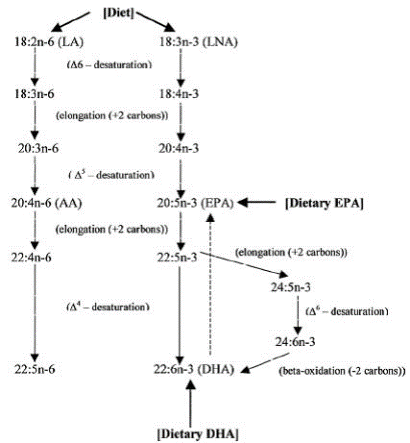 Linolová (LA, n-6)
Alfa-linolenová (ALA, n-3)

LA – metabolizována na arachidonovou
ALA – metabolizována na EPA a DHA
součást buněčných membrán (zejména CNS)
přívod 250 mg denně EPA a DHA (1–2 porcetučných ryb týdně) u zdravého člověka dostatečnýz hlediska prevence KVO
tvorba ikosanoidů
45
BZNT031 – Nutriční terapie a výživa člověka
Ikosanoidy a KVO
kontrakce hladkého svalstva (tlak krve)
n-3 ikosanoidy vedou ke snížení TK
n-6 ikosanoidy vedou ke zvýšení TK
srážení krve
n-3 ikosanoidy potlačují srážení krve
n-6 ikosanoidy podporují srážení krve
viskozita krve
n-3 ikosanoidy snižují krevní viskozitu 
n-3 PUFA mohou snižovat intenzitu zánětlivé odpovědi
46
BZNT031 – Nutriční terapie a výživa člověka
Kolik tuku potřebuji? dle EFSA, 2010
Vysvětlivky: E% - procento příjmu energie, SFA - nasycené mastné kyseliny, LA - linolová kyselina, ALA - alfa linolenová kyselina, EPA - eikosapentaenová kyselina, DHA dokosahexaenová kyselina, TFA - trans-mastné kyseliny
(a) Referenční rozmezí příjmu
(b) Adekvátní příjem
(c) V druhé polovině prvního roku života, tj. od počátku 7. měsíce do 1. narozenin.
(d) Navíc k adekvátnímu příjmu žen, které nejsou těhotné a nekojí.
47
BZNT031 – Nutriční terapie a výživa člověka
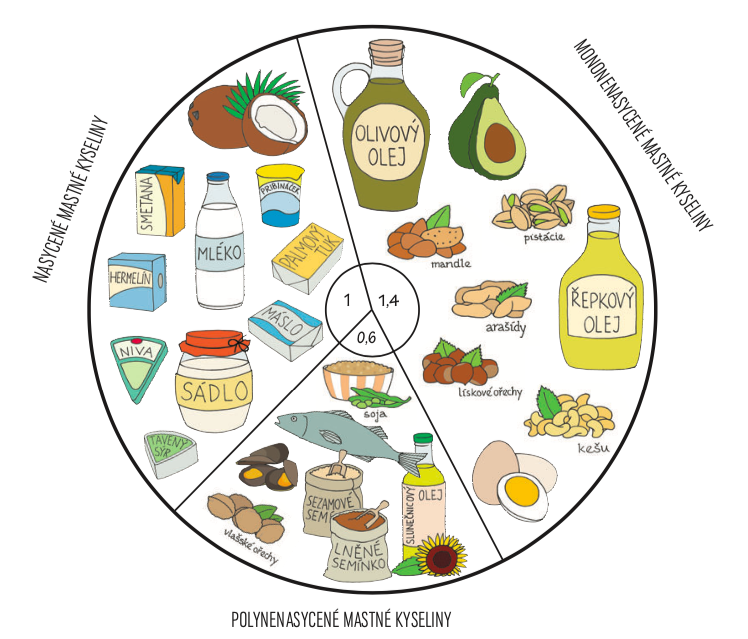 Omega 3:
řepkový olej 8,2 g/100 g
vlašské ořechy 7,9 g/100 g
lněná semena 16,7 g/100 g
sójový olej 7,5 g/100 g
RYBÍ TUK/OLEJ
48
BZNT031 – Nutriční terapie a výživa člověka
Složení tuků dle mastných kyselin
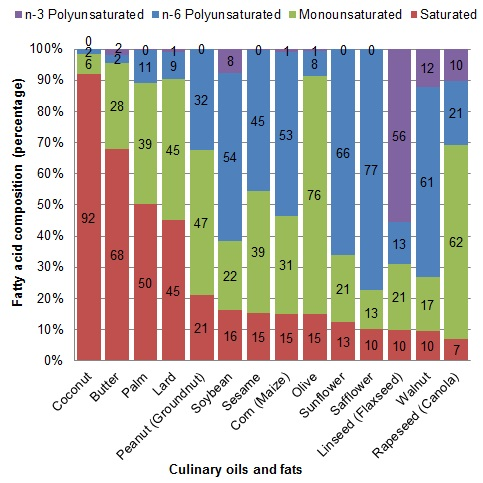 Zdroj: EUFIC
Steroly
základem je steran – cyklopentan + fenantren
neřadí se mezi tuky, jde o látky tukové povahy
nejsou zdrojem energie
nejznámější zástupce cholesterol
50
BZNT031 – Nutriční terapie a výživa člověka
Cholesterol
esenciální látka
stavební součást cytoplazmatické membrány
tvorba steroidních hormonů
žlučové kyseliny – trávení tuků
produkce vitaminu D v kůži

zdroje cholesterolu
tvorba v játrech
přívod stravou
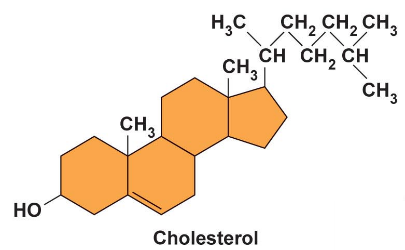 51
BZNT031 – Nutriční terapie a výživa člověka
Cholesterol ve stravě
potraviny živočišného původu
bohaté zdroje cholesterolu:
vaječný žloutek
mozek, játra, vnitřnosti obecně
mořské plody

LDL vs. HDL cholesterol
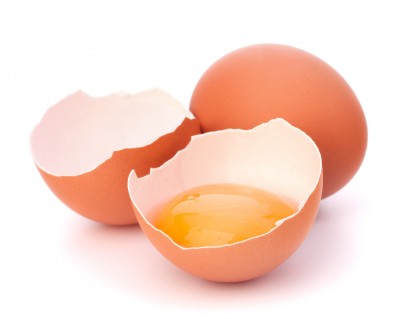 52
BZNT031 – Nutriční terapie a výživa člověka
Důležité!
U většiny lidí nezáleží na přívodu cholesterolu stravou, ale spíše na množství a typu mastných kyselin(+ přívod vlákniny).

Přívod cholesterolu ze stravy neznamenájeho zvýšení v krvi díky regulaci tvorbycholesterolu v játrech.
53
BZNT031 – Nutriční terapie a výživa člověka
Vliv MK na hladinu cholesterolu
nasycené MK (SFA)
zvýšení LDL a celkového – laurová, myristová, palmitová
zvýšení HDL – laurová
mononenasycené MK (MUFA)
snížení LDL a zvýšení HDL
polynenasycené MK (PUFA)
snížení LDL a celkového – n-6 PUFA, α-linolenová
snížení TAG – EPA, DHA
54
BZNT031 – Nutriční terapie a výživa člověka
55
BZNT031 – Nutriční terapie a výživa člověka
Bod zakouření
teplota rozkladu tuku – určuje stabilitu
překročení bodu zakouření – tuk se začne přepalovat
ke smažení oleje s vysokým bodem zakouření (cca >190 °C)

základní poučka
SFA při pokojové teplotě pevné, UFA tekuté
SFA tepelně stabilnější, méně náchylné k oxidaci
56
BZNT031 – Nutriční terapie a výživa člověka
Body zakouření
57
BZNT031 – Nutriční terapie a výživa člověka
Transmastné kyseliny (TFA)
TFA jsou produkovány:
přirozeně v rámci živočišného tuku činností bakterií v GIT (maso, mléko a ml. výrobky)
hydrogenací tekutých rostlinných olejů – ztužování (polevy, náplně, dříve margaríny)
v průběhu zahřívání olejů během vaření na teploty > 200–220 °C
58
BZNT031 – Nutriční terapie a výživa člověka
Hydrogenace nenasycených MK
proces doplnění chybějících atomů vodíku do molekuly nenasycené MK (dnes již téměř nahrazen reesterifikací)
účel:
ztužení tekutých tuků
produkce chemicky stabilnějších tuků
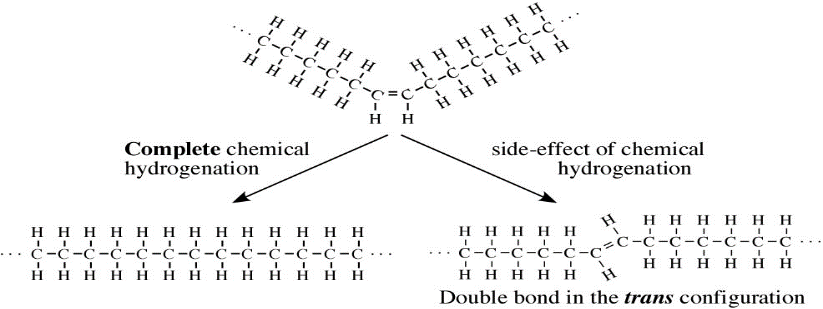 59
BZNT031 – Nutriční terapie a výživa člověka
Proč snižovat TFA?
TFA prokazatelně zvyšují LDL a snižují HDL cholesterol
přívod TFA by měl být nejnižší možný v rámci plnohodnotného jídelníčku
WHO, SPV – <1 % celkové energie (2,5 g/den)
snaha o snížení i na straně potravinářského průmyslu
2021 – potraviny neobsahují více než 2 g TFA/100 g tuku


přirozeně se vyskytující vs. industriální
POZOR ve složení potravin
na ČÁSTEČNĚ ZTUŽENÝ TUK
60
BZNT031 – Nutriční terapie a výživa člověka
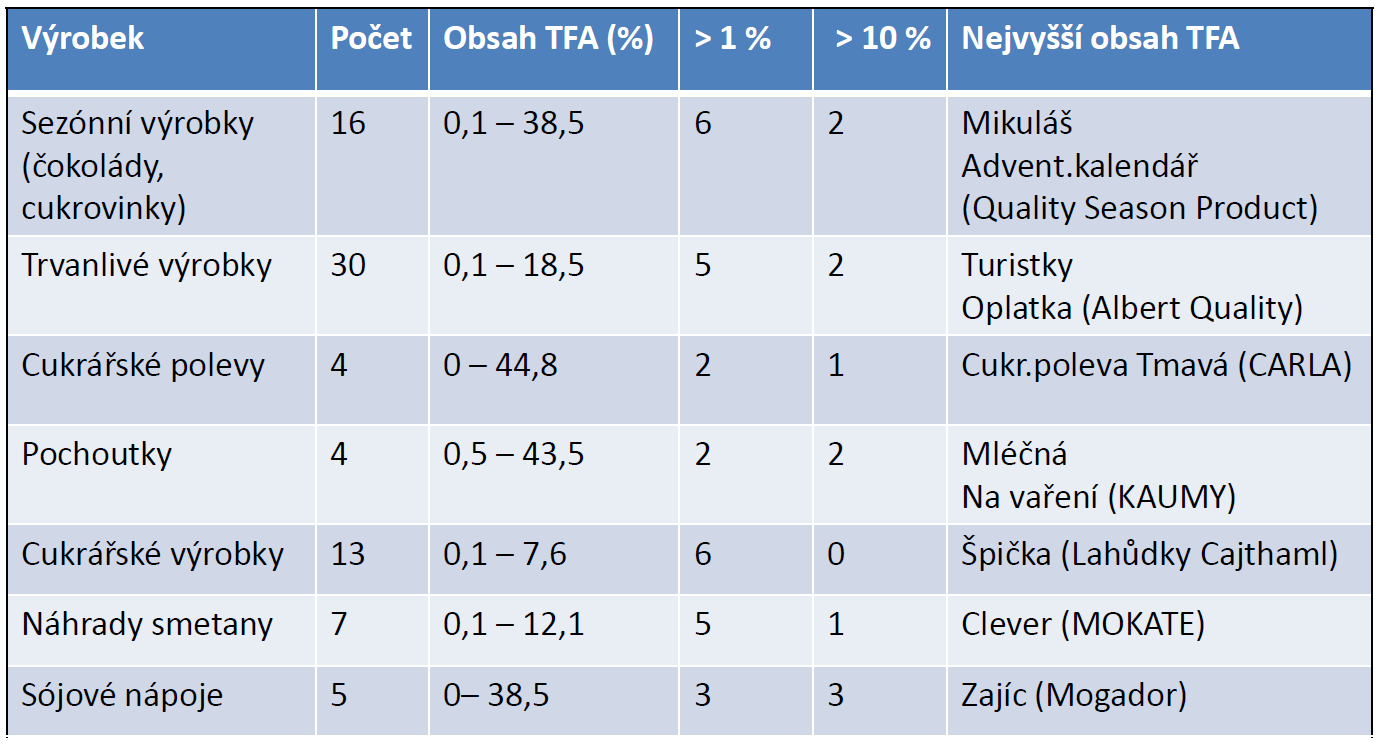 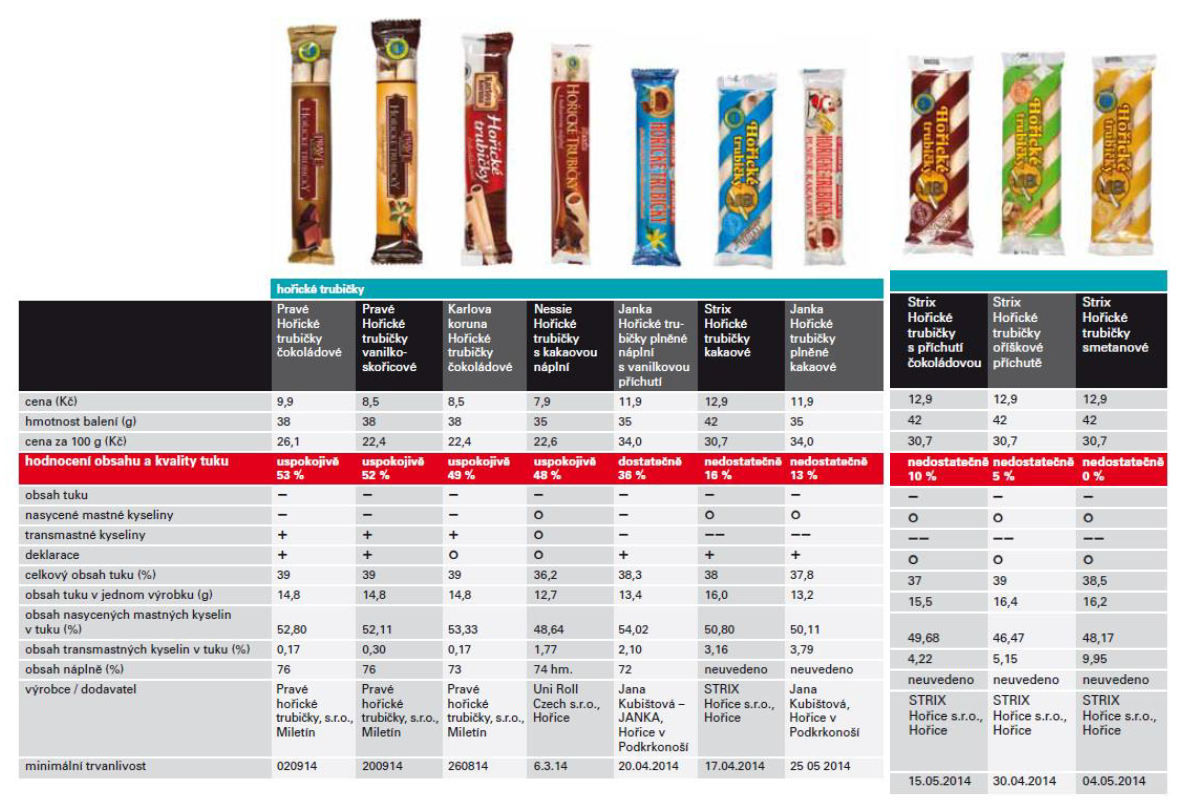 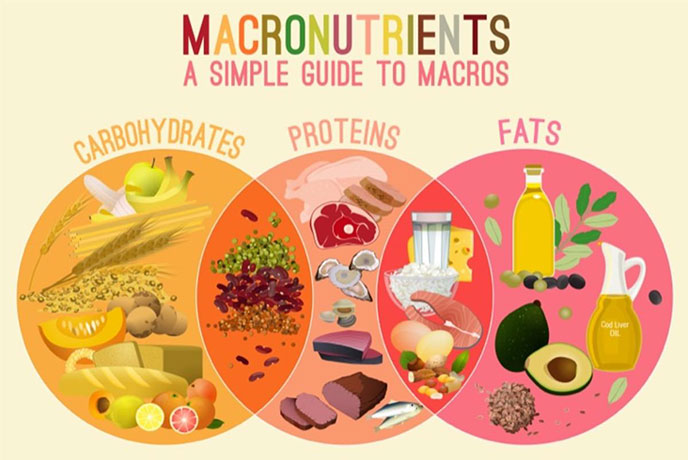 Voda
64
BZNT031 – Nutriční terapie a výživa člověka
K čemu nám je voda?
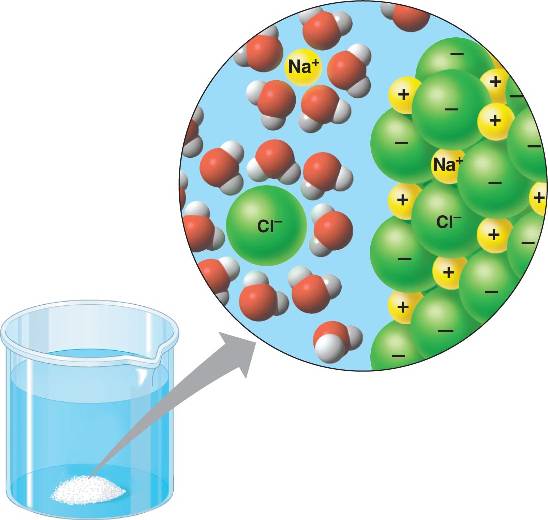 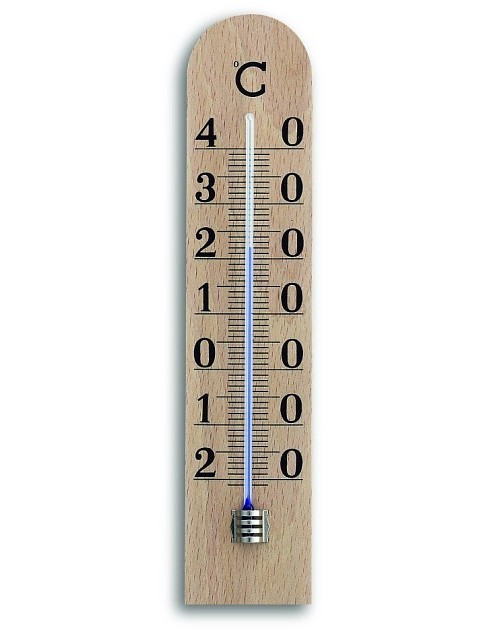 ROZPOUŠTĚDLO
TEPLOTA
65
BZNT031 – Nutriční terapie a výživa člověka
K čemu nám je voda?
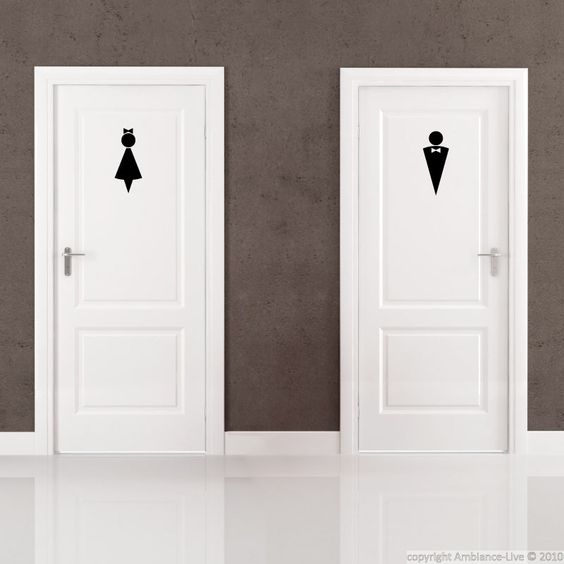 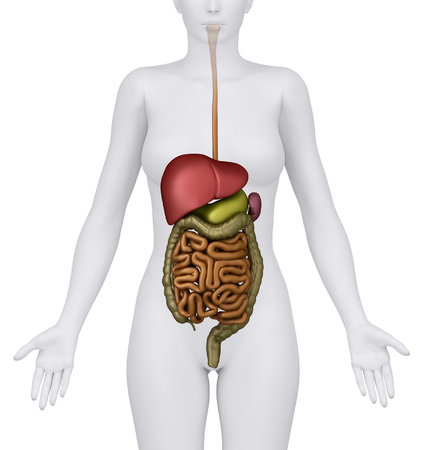 TRÁVICÍ ŠŤÁVY
VYLUČOVÁNÍ
66
BZNT031 – Nutriční terapie a výživa člověka
K čemu nám je voda?
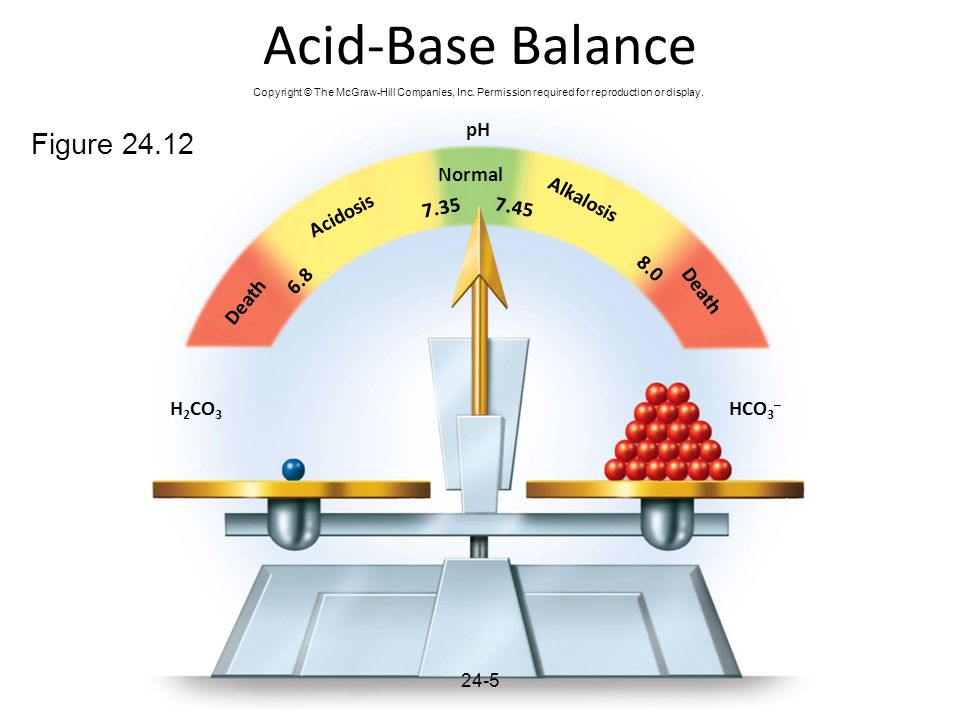 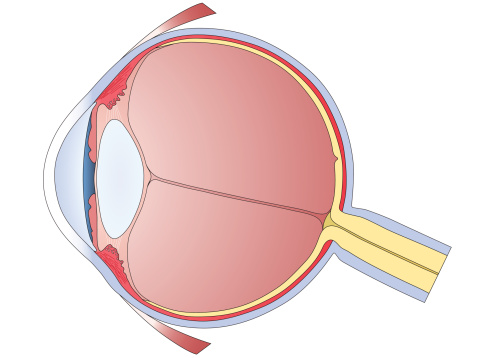 MECHANICKÁ
BARIÉRA
ACIDOBAZICKÁ
ROVNOVÁHA
67
BZNT031 – Nutriční terapie a výživa člověka
Zastoupení vody v lidském těle
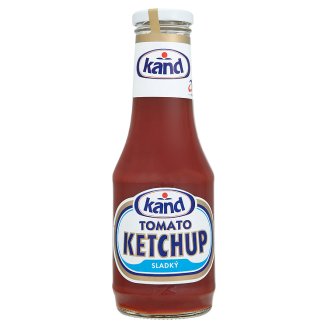 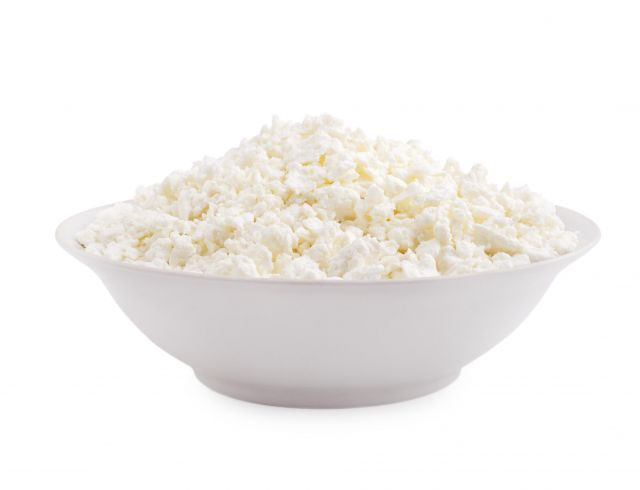 až 80 %
kojenec
60–70 %
dospělý
může se měnit v souvislosti se zdravotním stavem
potíže již při nedostatku v jednotkách %
68
BZNT031 – Nutriční terapie a výživa člověka
Bilance tekutin
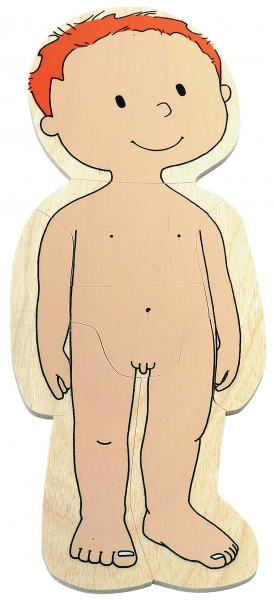 PŘÍJEM
VÝDEJ
69
BZNT031 – Nutriční terapie a výživa člověka
Bilance tekutin
Při příjmu 2 300 ml tekutin
příjem
tekutiny 1 400 ml
potraviny 700 ml
metabolismus 200 ml
výdej
70
BZNT031 – Nutriční terapie a výživa člověka
Voda v potravinách
71
BZNT031 – Nutriční terapie a výživa člověka
Bilance tekutin
Při příjmu 2 300 ml tekutin
příjem
tekutiny 1 400 ml
potraviny 700 ml
metabolismus 200 ml
výdej
moč 1 400 ml
stolice 100 ml
pot 100 ml
dýchání aj. 700 ml
72
BZNT031 – Nutriční terapie a výživa člověka
Kolik vody mám mít?
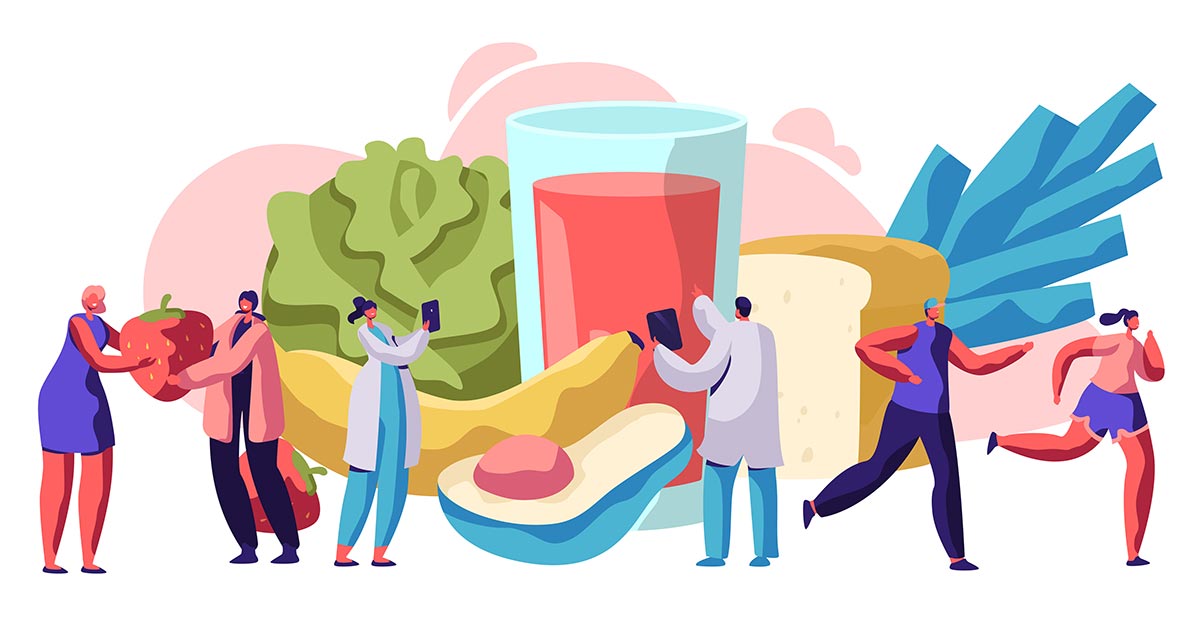 73
BZNT031 – Nutriční terapie a výživa člověka
Kolik vody potřebuji? (adekvátní příjem ze všech zdrojů, dle EFSA 2010)
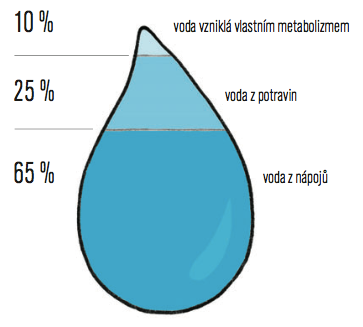 DOSPĚLÝ 30 ml/kg optimální tělesné hmotnosti
74
BZNT031 – Nutriční terapie a výživa člověka
Zvýšená potřeba tekutin
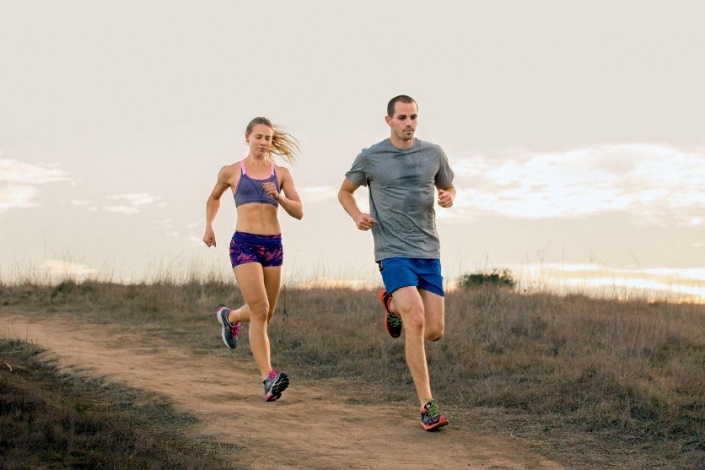 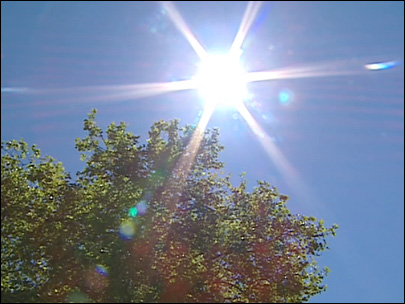 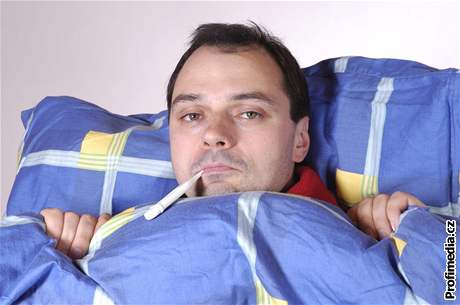 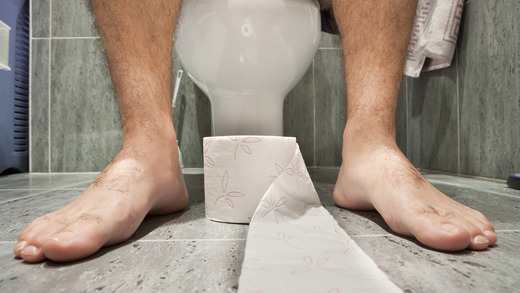 75
BZNT031 – Nutriční terapie a výživa člověka
Nedostatek tekutin
dehydratace
žízeň, suché sliznice, koncentrovaná moč
pokles tlaku při vstávání (ortostatická hypotenze), závrať, bolest hlavy, rychlý puls
trvale rychlý puls, nízké napětí kůže, minimální močení, křeče
zástava močení, smrt
76
BZNT031 – Nutriční terapie a výživa člověka
Mám dost tekutin?
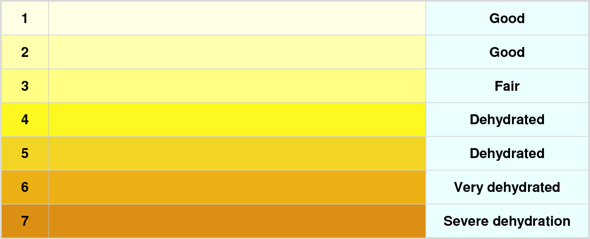 77
BZNT031 – Nutriční terapie a výživa člověka
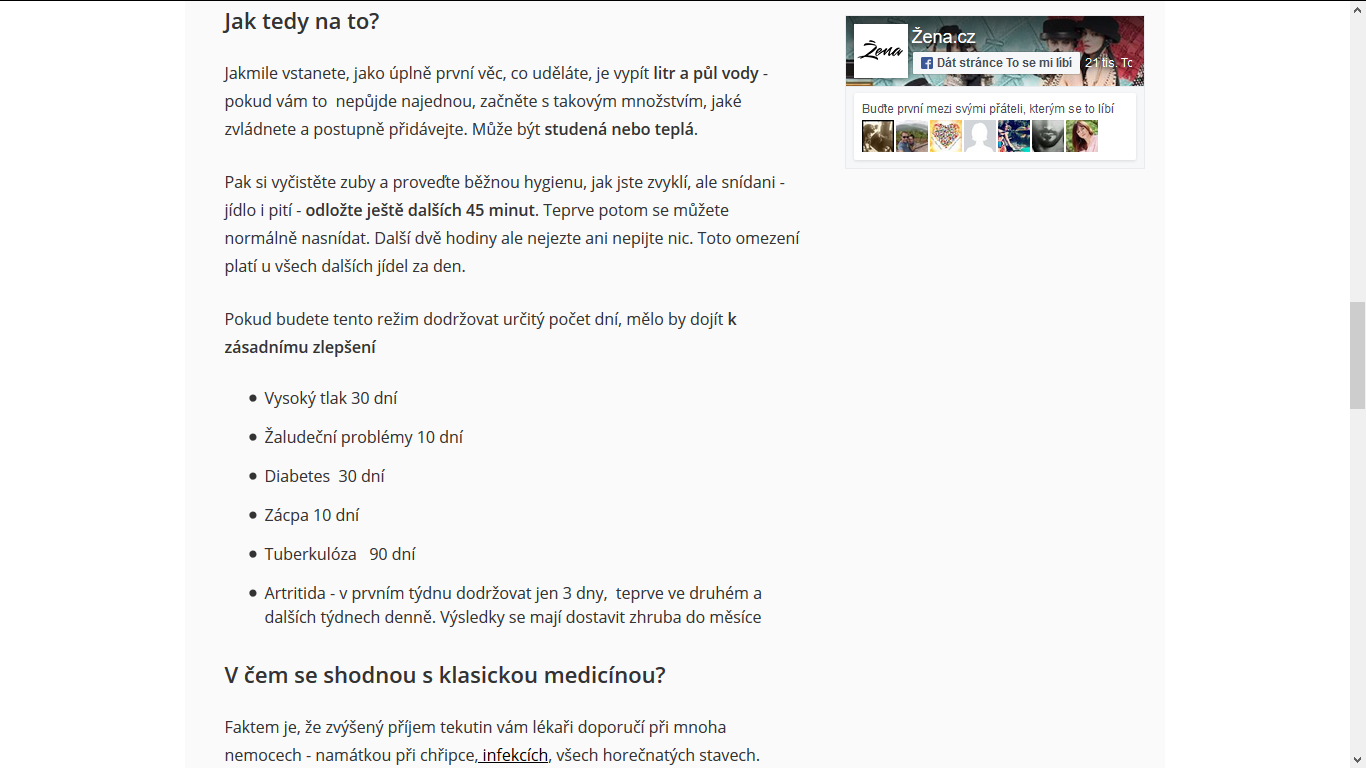 Cukr v nápojích
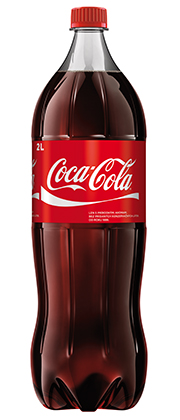 11,6 g cukru ve 100 ml
(oslazený čaj – to samé ve 250 ml)


224 g cukru ve 2 l
(3 800 kJ – cca 2 obědy)
79
BZNT031 – Nutriční terapie a výživa člověka
Cukr v nápojích
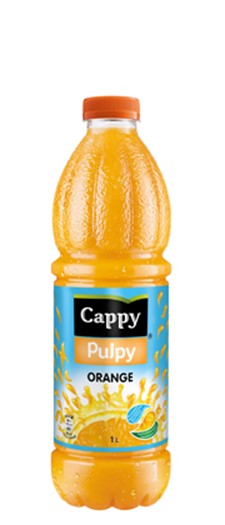 11,1 g cukru ve 100 ml
(oslazený čaj – to samé ve 250 ml)


222 g cukru ve 2 l
(3 800 kJ – cca 2 obědy)
80
BZNT031 – Nutriční terapie a výživa člověka
Cukr v nápojích
81
BZNT031 – Nutriční terapie a výživa člověka
Nevýhody soft drinks
velmi vysoký obsah cukru (Mirinda – 13 g/100 ml)
finanční náročnost
vysoké množství CO2
CO2 je odpadní látka metabolismu
potlačuje pocit žízně
snižuje objem vypité tekutiny
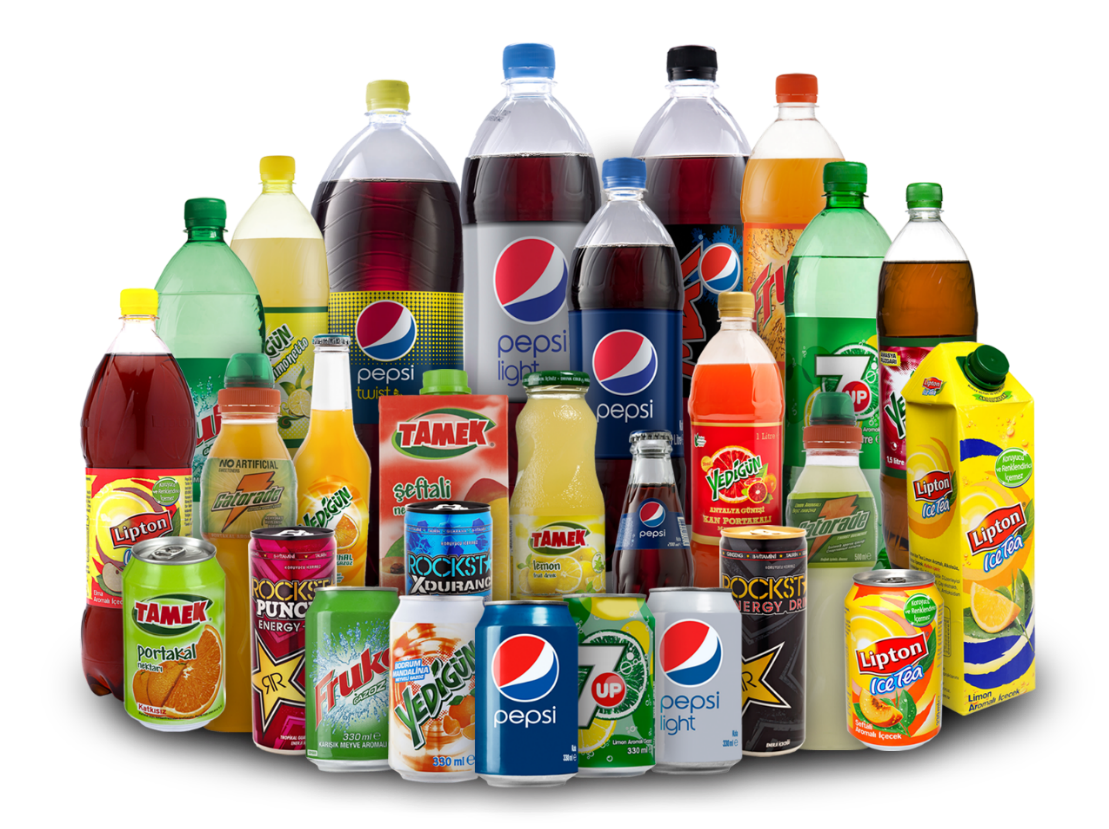 82
BZNT031 – Nutriční terapie a výživa člověka
Kofein v nápojích
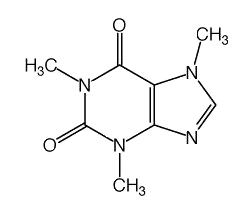 purinový alkaloid
nejrozšířenější stimulant

thein - ?
zastaralé označení, to stejné

močopudné účinky - ?
méně významné, než se předpokládalo; „kafaři“ adaptace
83
BZNT031 – Nutriční terapie a výživa člověka
Zdroje kofeinu
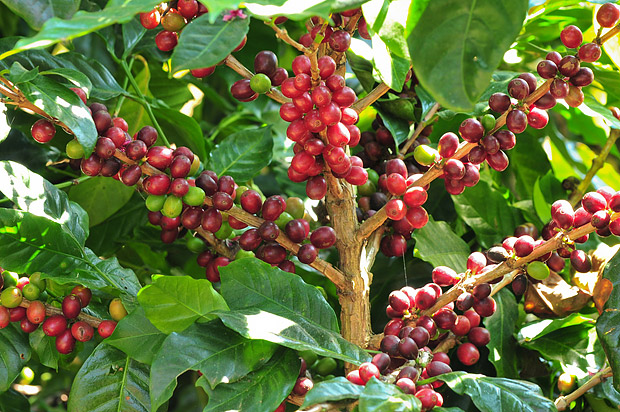 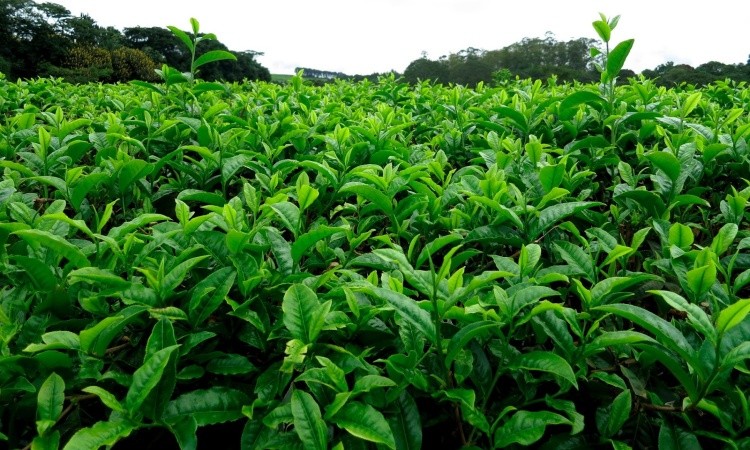 84
BZNT031 – Nutriční terapie a výživa člověka
Zdroje kofeinu
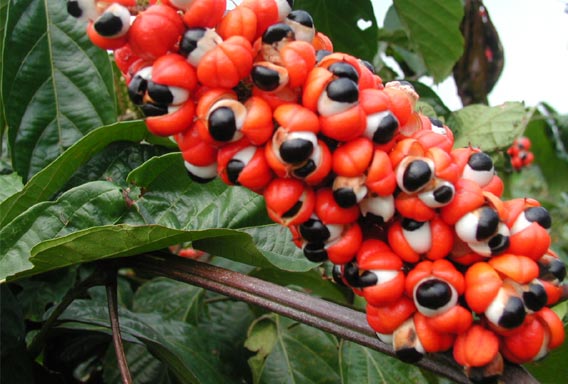 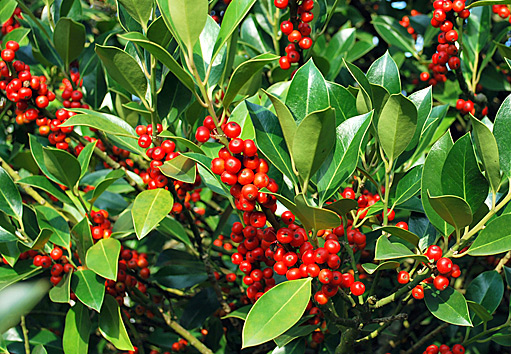 85
BZNT031 – Nutriční terapie a výživa člověka
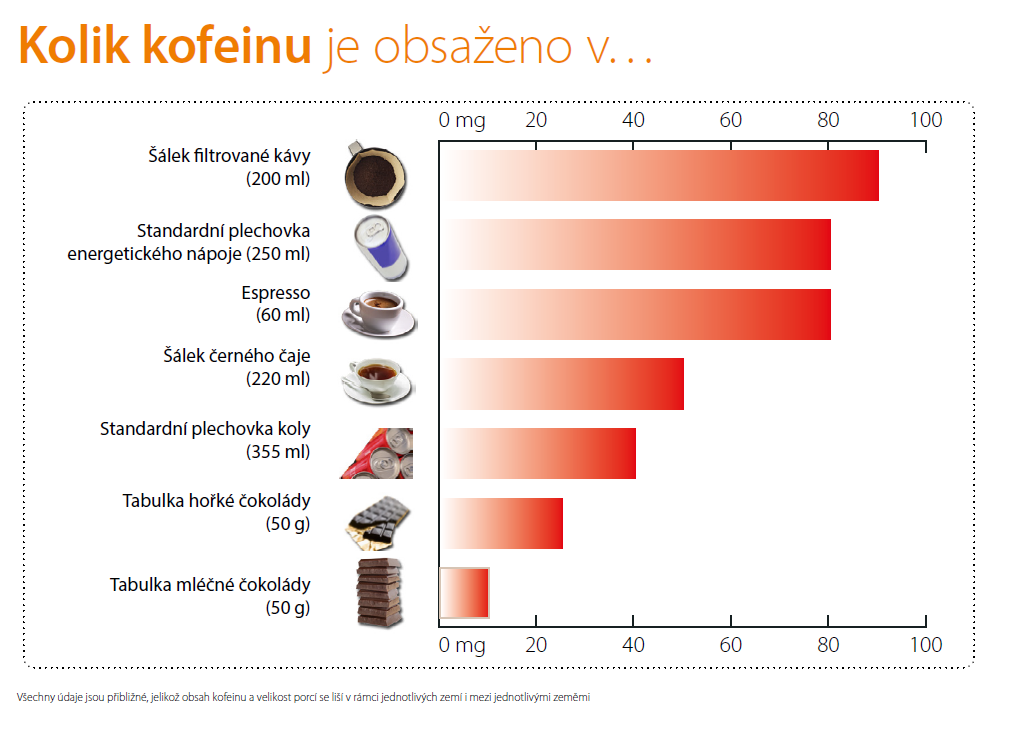 86
BZNT031 – Nutriční terapie a výživa člověka
Zdroj: EFSA
Doporučení EFSA
bezpečná denní konzumace do 400 mg
bezpečná jednorázová konzumace do 200 mg
u těhotných bezpečná denní konzumace do 200 mg
u dětí a dospívajících nedostatek informací
předpokládaný bezpečný příjem do 3 mg/kg
87
BZNT031 – Nutriční terapie a výživa člověka
Alkohol v pitném režimu
NE

Ne, ani pivo.
88
BZNT031 – Nutriční terapie a výživa člověka
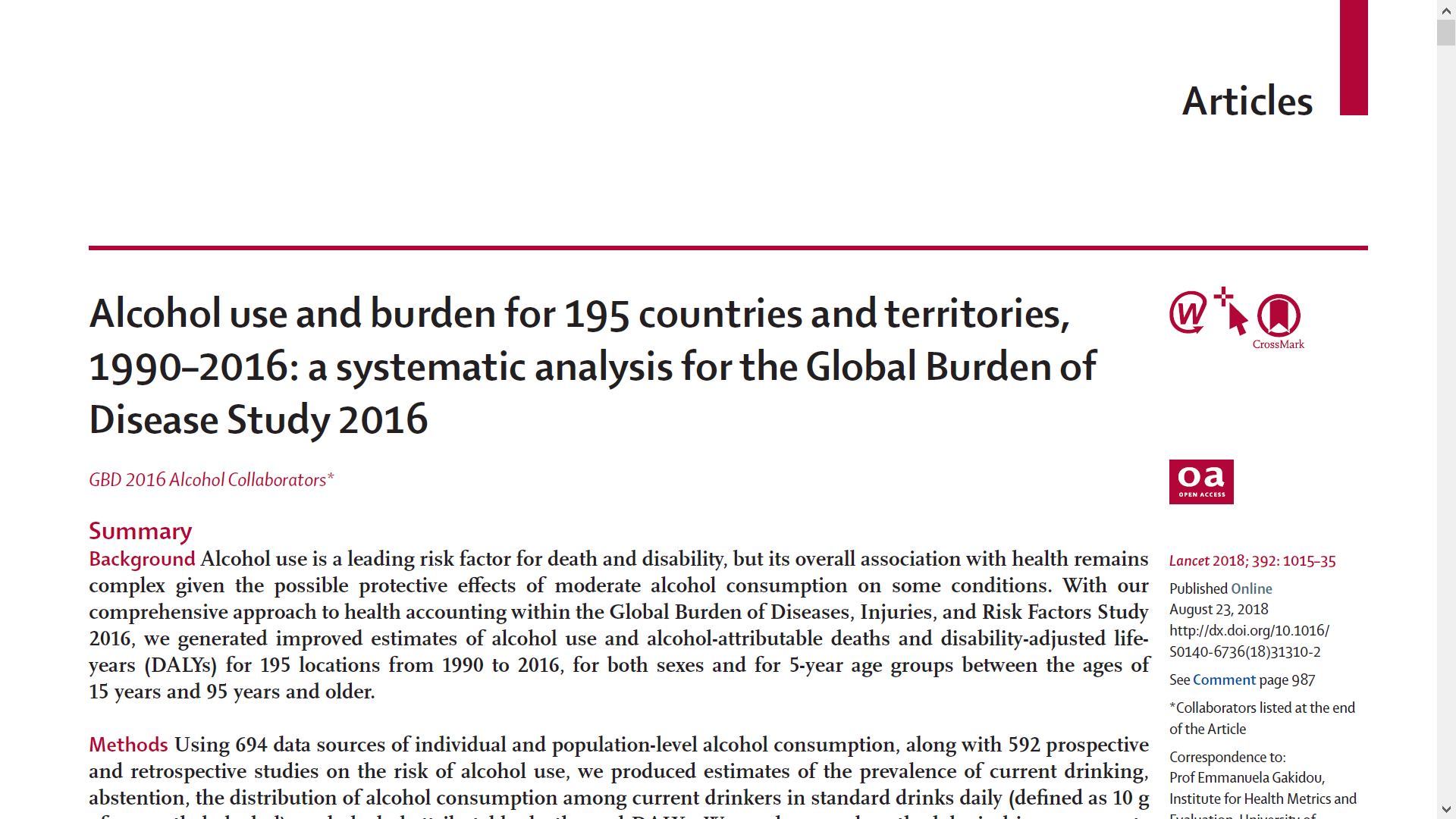 89
Zápatí prezentace
Rizika alkoholu
nelze stanovit naprosto bezpečnou dávku alkoholu
alkohol obsahuje energii (a ne málo)
alkohol může poškodit funkci některých orgánů
alkohol může způsobit ranní hypoglykémie (diabetes!)
alkohol je rizikový kvůli pozornosti
90
BZNT031 – Nutriční terapie a výživa člověka
Co tedy patří do pitného režimu?
energetické nápoje
soft drinks
alkoholické nápoje
voda
neslazené čaje
ředěné džusy
minerální vody
neředěné džusy
91
BZNT031 – Nutriční terapie a výživa člověka